Greedy Algorithms
Algorithms
The Change Making Problem
A given country uses a weird set of coins
1, 3, 5, 8
How do you make change with the least number of coins?
With these coins, it is not so obvious
Normally, we can just start out with the largest coin that fits, but not in this case
Making change for 15:
Use an 8, a 5 and two 1s
But three 5s is better
The Change Making Problem
To solve the change making problem, we can use dynamic programming
Some notation:   value of coin 
Best number of coins for change of  is
Best number of coins for change of  plus one
Best number of coins for change of  plus one
…
Best number of coins for change of  plus one
The Change Making Problem
To organize the calculation
Create a tableau
For row , column : 
How many coins to make change for an amount of  with coins
The Change Making Problem
Example:  Coins with values 1, 3, 5, 8 to make change of 15
The Change Making Problem
Example:  Coins with values 1, 3, 5, 8 to make change of 15
First column is easy
The Change Making Problem
Second column asks how many threes I should use
Example for value 10:
Can use none
Cost is 10
Can use one three
Cost is 1+7 
Can use two threes
Cost is 2+4
Can use three threes
Cost is 3+1
The Change Making Problem
Second column asks how many threes I should use
Formula is

  costs of making change of  with coins up to 
  costs of using  coins of value
The Change Making Problem
Our alternatives are:
No threes: 10
One three: 7+1=8
Two threes 4+2=6
Three threes 1+3=4
The Change Making Problem
Filling in the other values
The Change Making Problem
Now on to five
The first values are simple since we cannot use a five
The Change Making Problem
Now on to five
The first values are simple since we cannot use a five
The Change Making Problem
Now on to five
At value 5:
Can use a five
Can not use a five:
3 coins according to previous column
The Change Making Problem
Now on to five
At value 6:
Can use 5
Costs: 1+1
Cannot use 5
Costs 2
The Change Making Problem
Now on to five
At value 8:
Can use 5
Costs: 1+1
Cannot use 5
Costs 4
The Change Making Problem
Now on to five
At value 9:
Can use 5
Costs: 2+1
Cannot use 5
Costs 3
The Change Making Problem
Now on to five
At value 10:
Can use two 5s
Can use one 5
Costs: 3+1
Can use no 5s
Costs 3
The Change Making Problem
Now on to five
At value 11:
Can use two 5s
Costs 2+1
Can use one 5
Costs: 2+1
Can use no 5s
Costs 5
The Change Making Problem
Now on to five
At value 12:
Can use two 5s
Costs 2+2
Can use one 5
Costs: 3+1
Can use no 5s
Costs 4
The Change Making Problem
Now on to five
At value 13:
Can use two 5s
Costs 2+1
Can use one 5
Costs: 4+1
Can use no 5s
Costs 5
The Change Making Problem
Now on to five
At value 14:
Can use two 5s
Costs 2+1
Can use one 5
Costs: 3+1
Can use no 5s
Costs 6
The Change Making Problem
Now on to five
At value 15:
Can use three 5s
Costs 3
Can use two 5s
Costs 2+3
Can use one 5
Costs: 4+1
Can use no 5s
Costs 5
The Change Making Problem
Now on to eights
At value 15:
Can use one eight
Costs 1+3
Can use no eights
Costs: 3
The Change Making Problem
Alternative: Memoization and Recursion
Instead of using a tableau 
(or rather two, one to remember the best choice)
Can use recursion and memoization
Simplest form:
What was the last coin that was added
It has to be one of the coins: e.g. 1, 3, 5, or 8
The costs are the cost of making change for the amount minus the value of the coin plus one for the coin itself
The Change Making Problem
Alternative: Memoization and Recursion
Recursion

where the minimum is taken over all different coin values
We also write the coin which causes the minimum to be selected
The Change Making Problem
For memoization in Python:
have a global dictionary for the costs and the best choice of coin (last_coin)
Also, add the values of the coins in a list
last_coin = {0:0}
costs = {0:0}
values = [1,3,5,7,8]
The Change Making Problem
Here is very simple Python code
def getChange(n):
    if n in costs:
        return costs[n]
   
    best = 100000
    bestcoin = 0
    for x in range(len(values)):
        if values[x] > n:
            break
        alternativeCost = getChange(n-values[x])+1
        if alternativeCost < best:
            best = alternativeCost
            bestcoin = values[x]
    costs[n] = best
    last_coin[n] = bestcoin
    return best
The Change Making Problem
0 0 0
1 1 1
2 2 1
3 1 3
4 2 1
5 1 5
6 2 1
7 1 7
8 1 8
9 2 1
10 2 3
11 2 3
12 2 5
13 2 5
14 2 7
15 2 7
16 2 8
17 3 1
18 3 3
19 3 3
20 3 5
And here is the output
Amount to make change for 
Number of coins needed
Last coin used
Example:  
For 20, use a 5, left 15
For 15, use a 7, left 8
For 8, use 8
The Change Making Problem
But we do not have this problem with normal coin sets
US$-cents: 1, 5, 10, 25, 100
Euro-cents: 1, 5, 10, 20, 50, 100, 200
The Change Making Problem
Cashier's Algorithm
Always select the largest coin smaller or equal the current amount
Will not always work
Another example:  US Postage Stamps before forever 
1, 5, 25, 32, 100
Make change for 121
Cashier's algorithm: 100+5+5+5+5+1
Better choice 32+32+32+25
The Change Making Problem
But sometimes the Cashier's Algorithm is the best
Assume that we have coins of 1, 5, 10, 20, and 50
Proof by induction that the cashier's algorithm always give the best change
Represent the change as an array 
Coefficient  of array:  number of -th coins
Example: 

one way of making change for 213
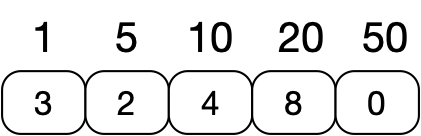 The Change Making Problem
Proof:
Assume  is the result of the cashier's algorithm for an amount of

Assume  is an alternative with less coins for the same amount

but
The Change Making Problem
Proof:
Want to show that .
The Change Making Problem
Proof:
Lemma 1: An optimal solutions has not more than four pennies
Otherwise replace with a 5 cent piece
Lemma 2: An optimal solution has not more than one 10 cent piece
Otherwise replace with a 20 cent piece
Lemma 3: An optimal solution cannot have two twenty cent pieces and one 10 cent piece
Otherwise replace with a 50 cent piece
The Change Making Problem
Proof:
Lemma 5: Maximum number of pennies in an optimal solution is four
Follows from Lemma 1
Lemma 6: If the optimal solution has only pennies and five cents, then the amount is at most nine
Follows from Lemma 2 and Lemma 5
The Change Making Problem
Lemma 7:  The maximum amount for an optimal solution with only pennies, 5 cent and 10 cent pieces is 19
Lemma 8: The maximum amount for an optimal solution with only 1 cent, 5 cent, 10 cent, and 20 cent pieces is 49
The Change Making Problem
Proof:
Assume that the number of 50 cent coins in A and C differ.
Because of how C is defined, the number of 50 cent coins in A has to be lower .  
However, the difference needs to be made up with coins of smaller value
But an optimal solution cannot have more than 49 cents in smaller coins
Contradiction
The Change Making Problem
Proof:
So, the number of 50 cent coins does not differ
If there are   50 cent coins, then look at the best solution for amount- coins.
 and  with the 50 cent coins removed are still two different solutions for the same amount
Now apply the same argument to the 20 cent coins.
Et cetera
The Change Making Problem
We call the cashier's algorithm a greedy algorithm:
We solve the problem by going to a smaller problem
E.g. Making change for 134 cents. 
Lay out 50 cents
Making change for 84 cents.
…
At each step, we select something optimal
Greedy Algorithms
Many algorithms run from stage to stage
At each stage, they make a decision based on the information available
A Greedy algorithm makes decisions 
At each stage, using locally available information, the greedy algorithm makes an optimal choice

Sometimes, greedy algorithms give an overall optimal solution
Sometimes, greedy algorithms will not result in an optimal solution but often in one good enough
Divisible Items Knapsack Problem
Given a set of items  
Each item has a weight  
Each item has a value  
Select a subset
Constraint:

Objective Function:
Divisible Items Knapsack Problem
Order all items by impact
 
In order of impact (highest first), ask whether you want to include the item
And you include it if the sum of the weights of the items already selected is smaller than
Optimal Rental
Set of activities   
Each activity has a start time and a finish time
 
Each activity needs to use your facility
Only one activity at a time
Make the rental agreements that maximize the number of rentals
Optimal Rental
Two activities      and      are compatible iff
   

This means that activity            finishes before activity
Optimal Rental
Example:





A compatible set is 
Another compatible set is
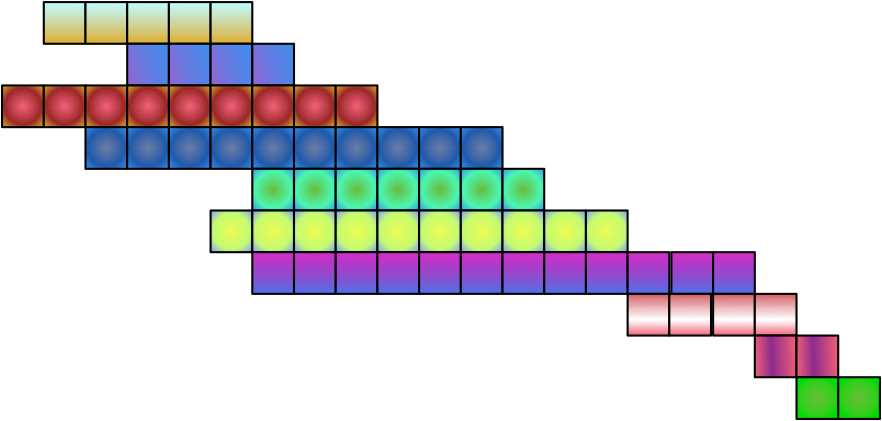 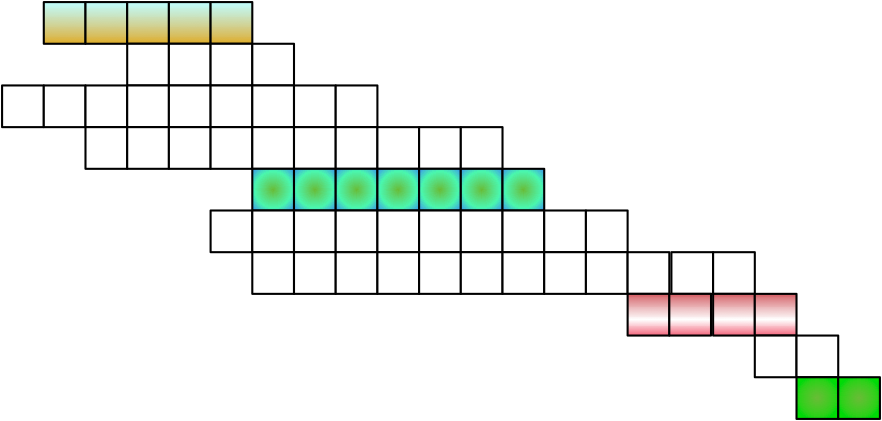 Optimal Rental
Optimal rental with a dynamic programming algorithm
Subproblems:  Define        to be the set of activities that start after       finishes and finish before      starts
Optimal Rental
We want to find an optimal rental plan for  
Assume that there is an optimal solution that contains activity
By selecting     , we need to decide what to do with the time before       starts and after       finishes
These sets are        and
Optimal Rental
Assume that        is part of an optimal solution        for
Then       is divided into the ones that end before     and the ones that start after
Optimal Rental
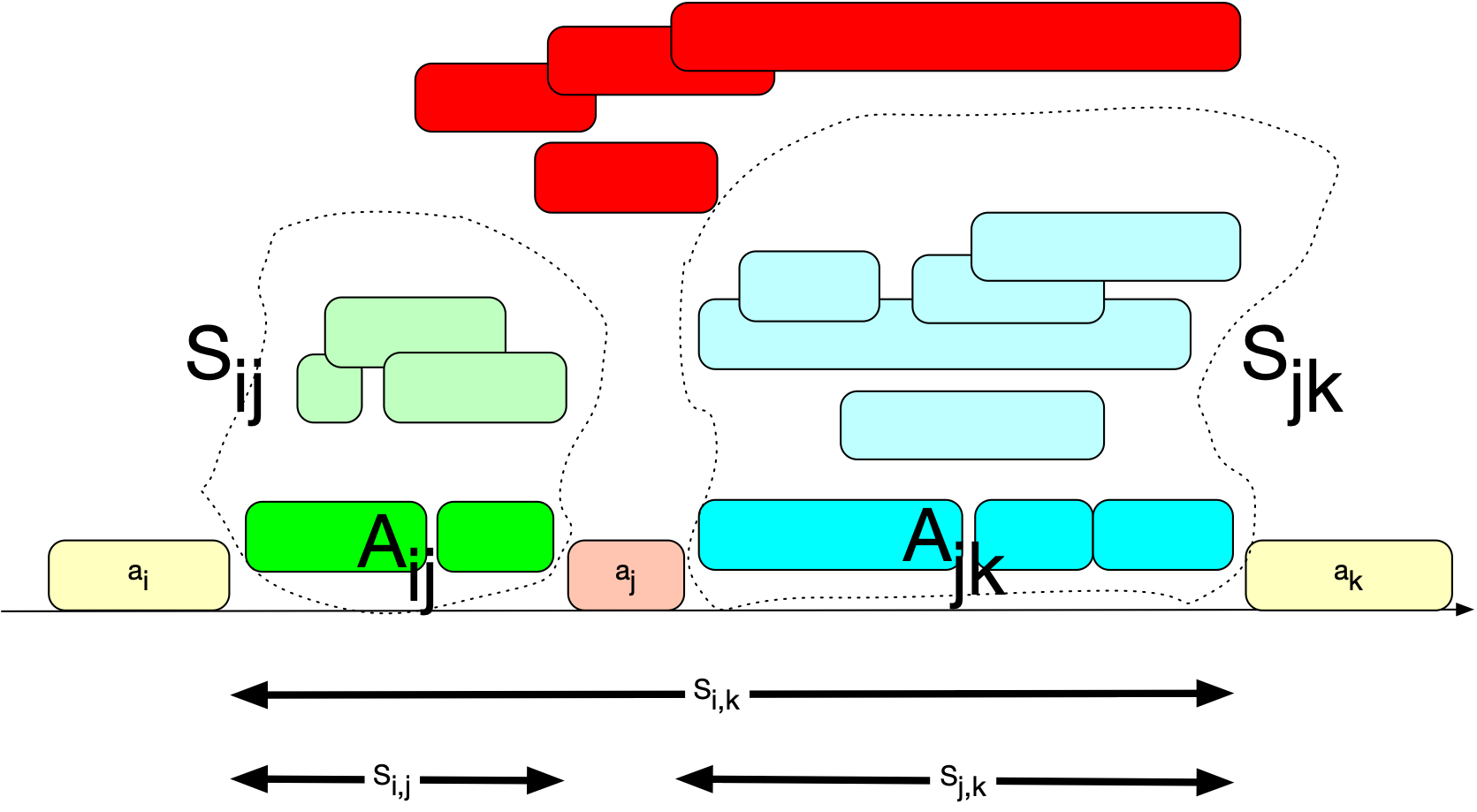 Optimal Rental
Clearly,        is an optimal solution for 
      is an optimal solution for
For if not, we could construct a better solution for
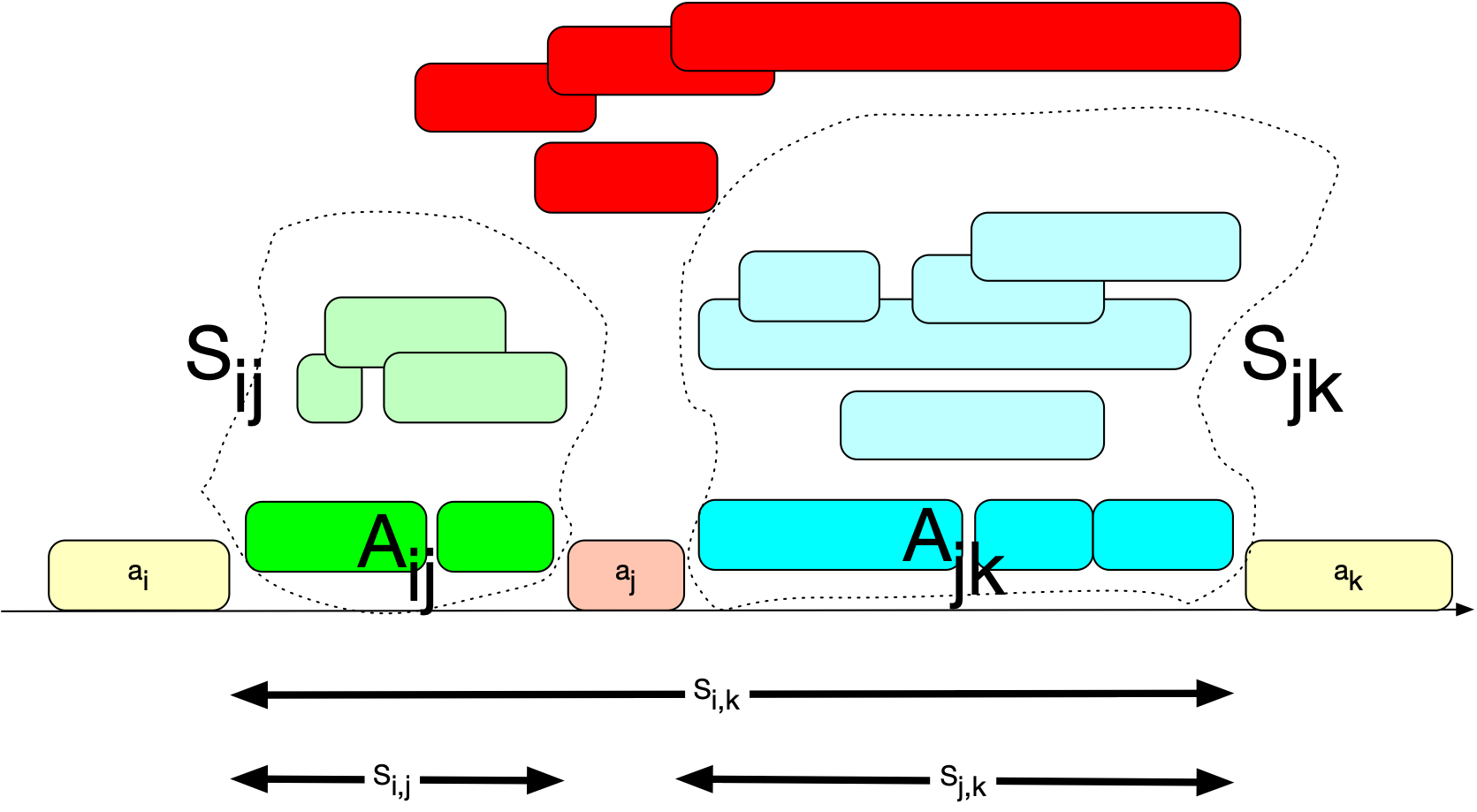 Optimal Rental
We can therefore solve recursively the problem for         by looking at all possible activities for
Define                   Max number of compatible activities in
Then:


The 0 is necessary because there might be no activity in
Optimal Rental
The recursion leads to a nice dynamic programming problem
Optimal Rental
But can we do better?
Optimal Rental
Start out with the initial problem
Select the activity that finishes first
this would be 
This leaves most space for all other activities
Call  the set of activities compatible with 
These are those starting after 
Similarly, call  the set of activities starting after
Optimal Rental
Theorem:  For any non-empty problem  let   be the activity with the smallest end time.   Then  is contained in an optimal solution   

Proof:  
Let  be a solution
i.e. the maximum sized compatible subset in 
Let  be the activity with earliest finish time
If  then we are done
Optimal Rental
Theorem:  For any non-empty problem  let   be the activity with the smallest end time.   Then  is contained in an optimal solution   
Proof:  
Otherwise replace  with  in     
  
Since  is the first to finish, this is a set of compatible activities
Therefore, there exists an optimal solution with
Optimal Rental
Result of the Theorem:
We can find an optimal solution (but not necessarily all optimal solutions) by always picking the first one to finish.
Optimal Rental
Example




Select     
Exclude       ,     , and       as incompatible
Choose       ,       ,  and         for the complete solution
Greedy Algorithms
Greedy algorithms
Determine the optimal substructure
Develop a recursive solution
Show that making the greedy choice is best
Show that making the greedy choice leads to a similar subproblem
Obtain a recursive algorithm
Convert the recursive algorithm to an iterative algorithm